S2 HUMANITIES FACULTY OPTIONS MOVING INTO S3
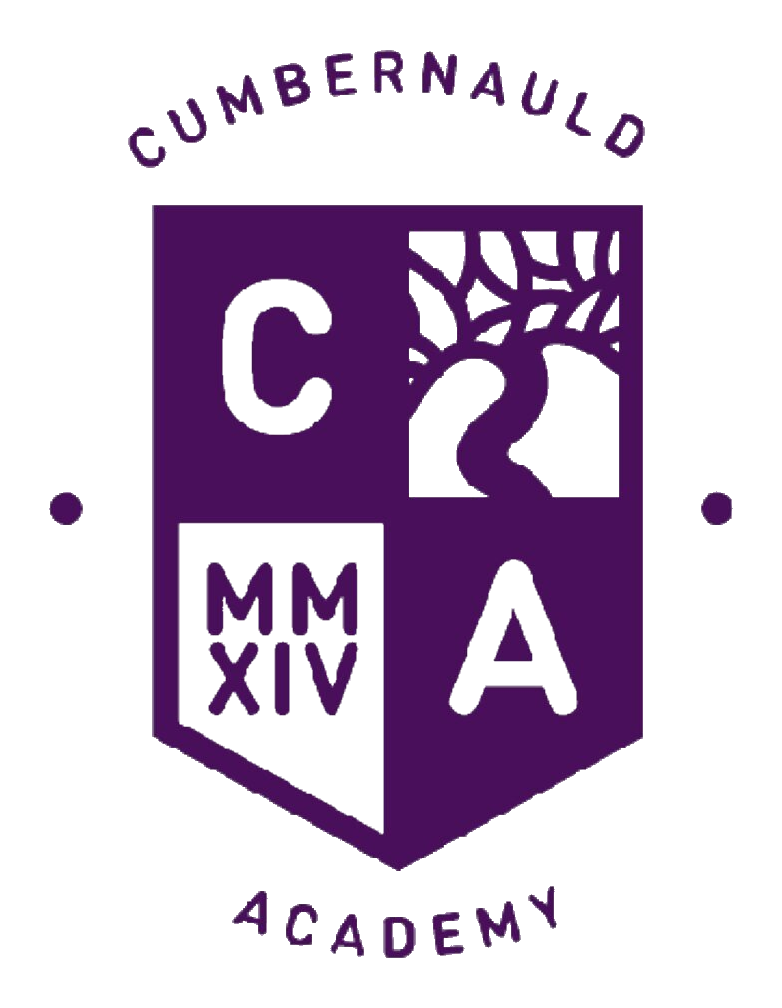 2024 - 2025
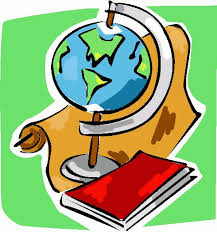 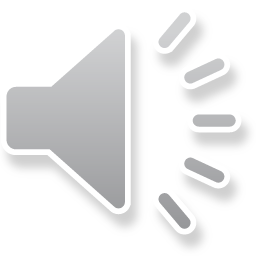 [Speaker Notes: Welcome everyone.  If you don’t recognise the voice, this is Mr O’Rourke and I’ll be talking you through the options available to pupils moving from S2 into S3 in 2025.  We hope this information helps you and your Pupil Support Teacher make the right choices in courses next year.]
HISTORY
GEOGRAPHY
MODERN STUDIES
Era of the Great War
Human
Crime and Law
Atlantic Slave Trade
World Power: USA
Physical
S3
S3
Explaining
Describing
Literacy
Numeracy
Problem Solving
SKILLS
Evaluating
Researching
Interpreting
Analysing
Creating
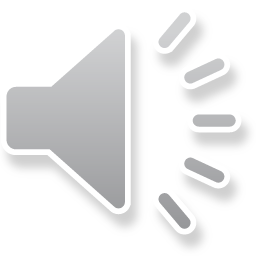 S4
S4
Hitler and the Nazis
Democracy in Scotland
Global Issues
N4 Assessments
N5 QP
N4 Assessments
N5 QP
N4 Assessments
N5 QP
[Speaker Notes: This is an overview of the skills and topics for 3 of the subjects on offer in the Faculty.  This year we will also be offering Criminology and RMPS and I’ll share some information regarding these subjects a little later.]
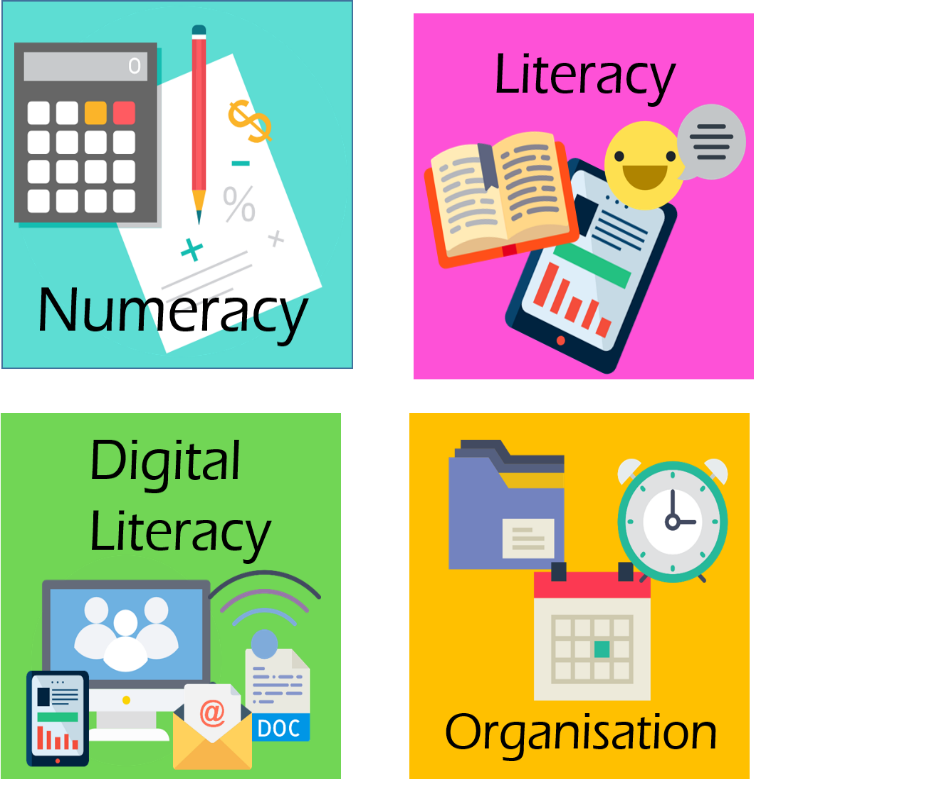 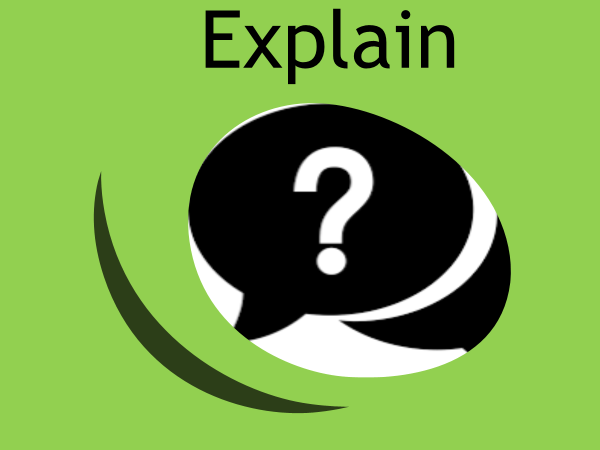 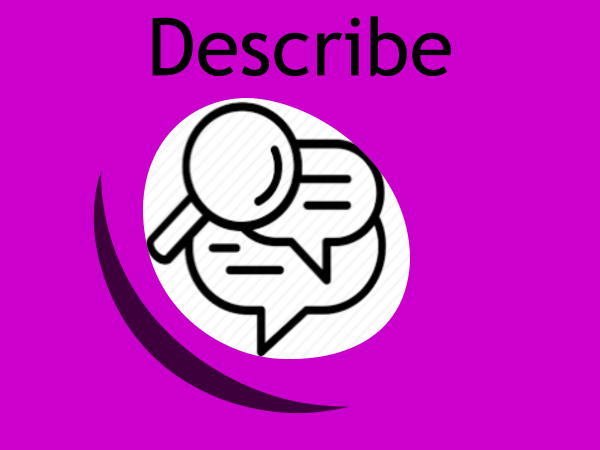 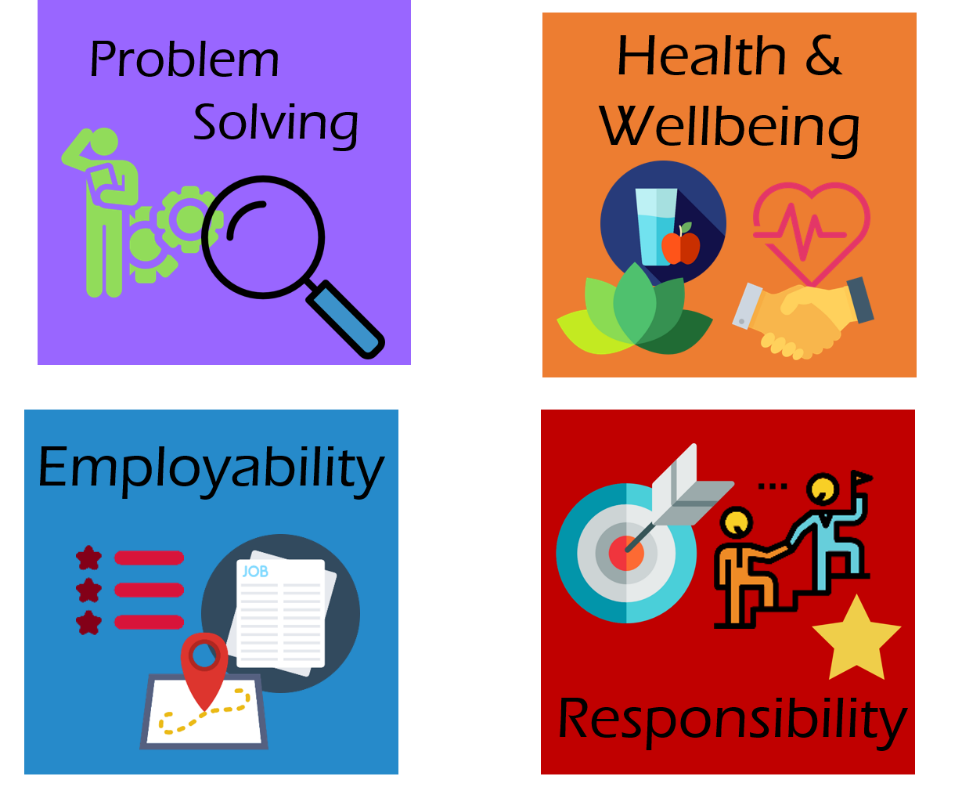 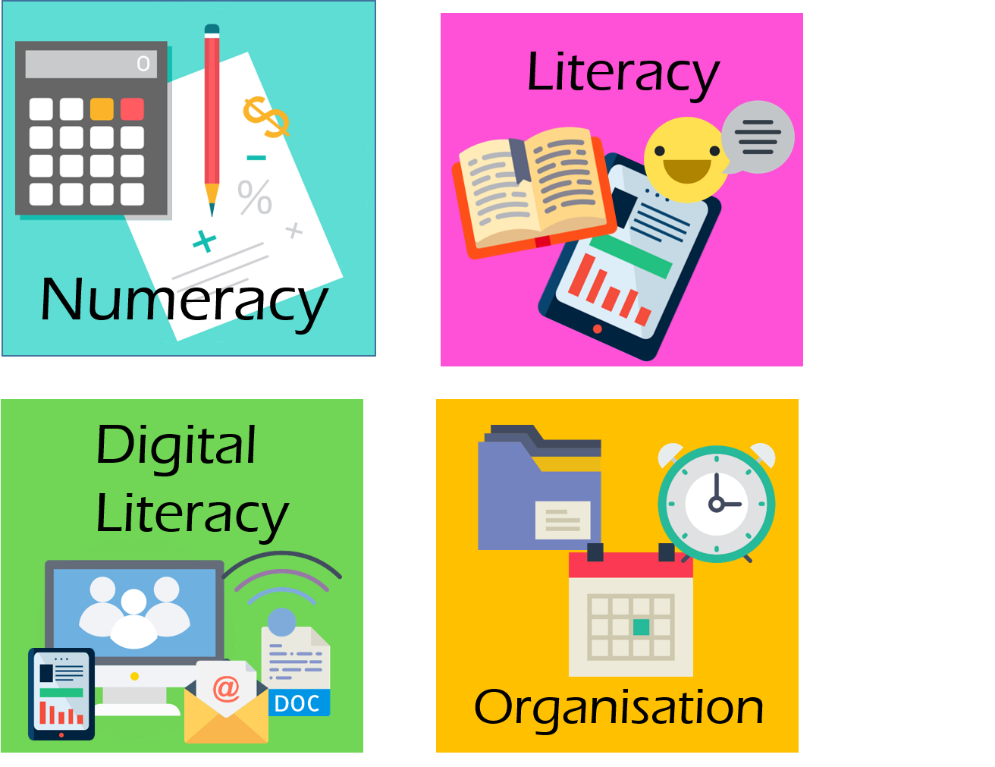 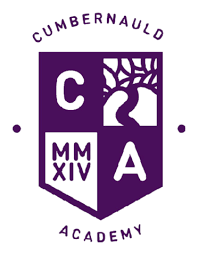 HUMANITIES
SKILLS FRAMEWORK
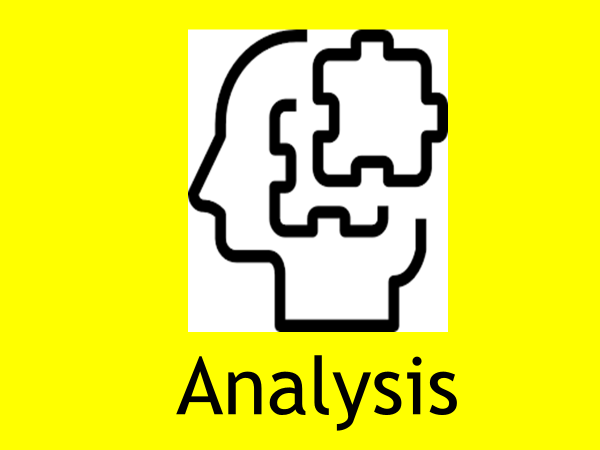 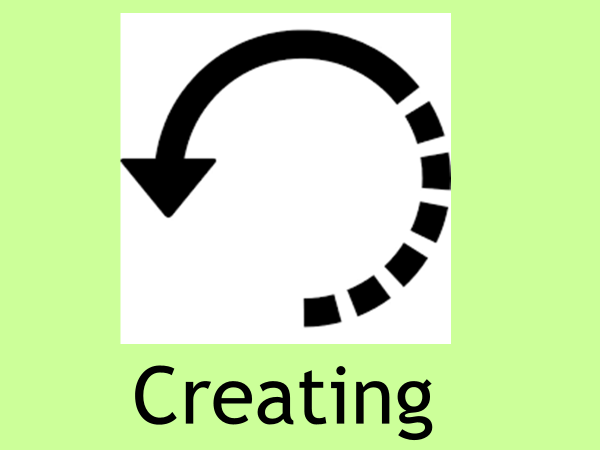 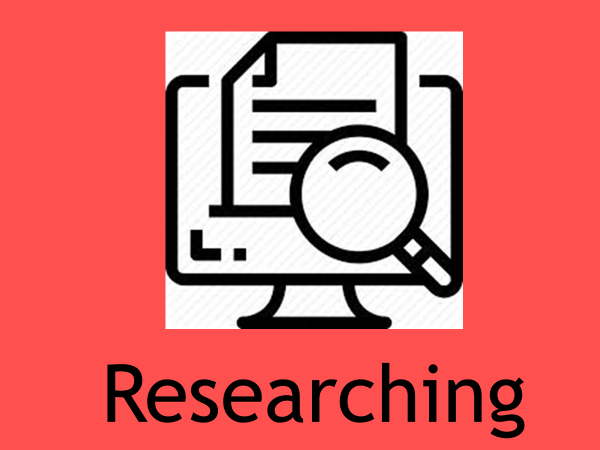 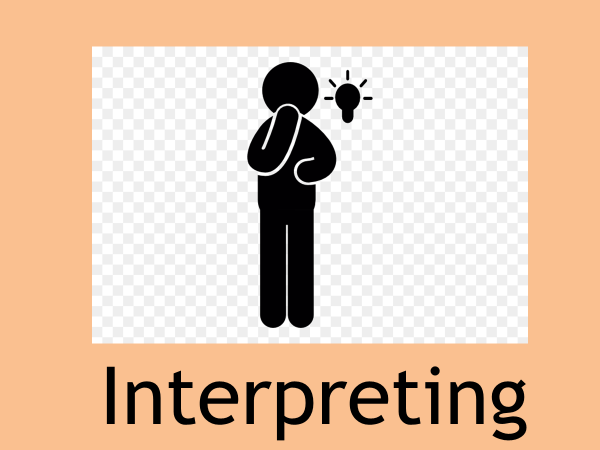 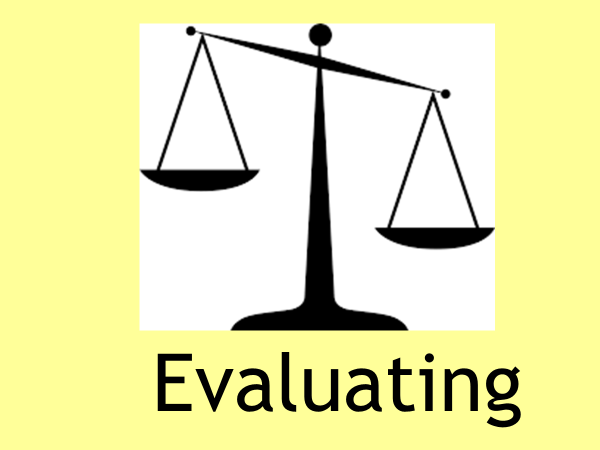 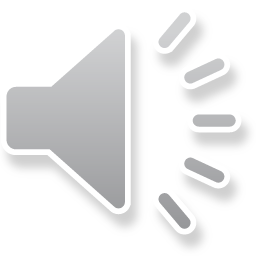 [Speaker Notes: You should all be very familiar with the Humanities Faculty Framework, which has been a big part of your S1 & S2 BGE experience in History, Modern Studies, Geography & RMPS.  We will continue to develop these skills in S3 and beyond as they are vital to ensure success in the Senior Phase.]
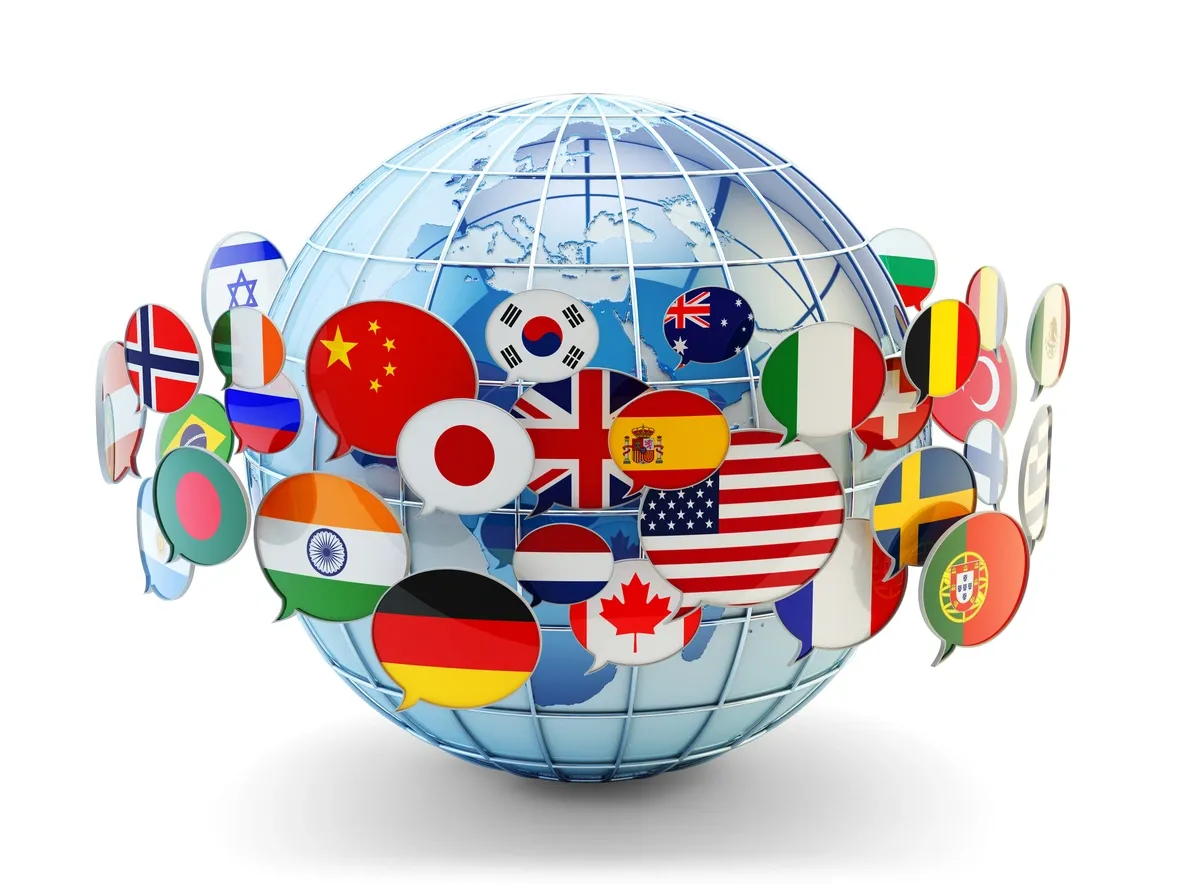 MODERN STUDIES
S3 MODERN STUDIES
NATIONAL 4 MODERN STUDIES
COURSE DESCRIPTION

Modern Studies is an essential subject which will inform you of the changes in today’s society and helps you understand the most important issues in the world today. It encourages you to develop informed decisions and attitudes towards different values, cultures and beliefs. Modern Studies is an excellent qualification for higher education as well as good preparation for life and work.
NATIONAL 5 MODERN STUDIES
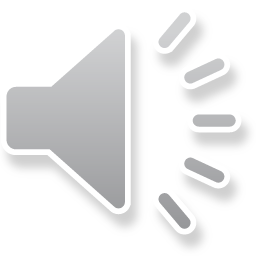 HIGHER MODERN STUDIES
ADVANCED HIGHER MODERN STUDIES OR HIGHER POLITICS
[Speaker Notes: The first subject I want to talk about is Modern Studies.  Modern Studies has a long history of success in Cumbernauld Academy and is one of the most popular subjects in the school.  You can see from the course description that Modern Studies is a dynamic and important subject that helps you develop  Knowledge and Skills to understand the important issues of the day.  If you take Modern Studies in S3, this can lead to National 4 or National 5 qualifications in S4.  Pupils who achieve a successful National 5 pass can then go on to study Higher in S5/6.  We also offer Advanced Higher for pupils in S6 as well as Higher Politics.]
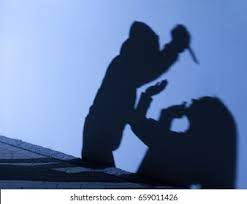 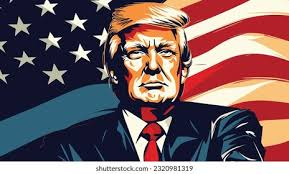 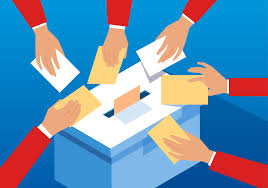 MODERN STUDIES
SKILLS

Debating            Analysing                 Evaluating               Interpreting              Critical Thinking 
Objectivity          Communication                      Taking initiative                                Teamwork
COURSE OUTLINE
The National  Modern Studies course has three areas of study: 

Democracy in Scotland
Crime & Law 
 International Issues – The USA

 There is considerable flexibility in the themes which can be studied within each area in order to allow for personalisation and choice.
ASSESSMENT

The course is assessed using a range of assessment approaches:

Portfolio of evidence
Written responses to questions
Research Project
Question Paper @N5
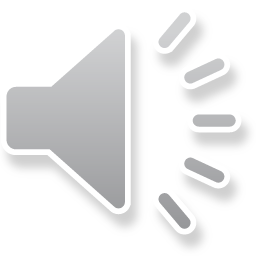 [Speaker Notes: There are many important skills that you develop in Modern Studies as you can see from the slide.
The National Course has three study themes around Political, Social and International topics.  At CA, we study Crime and Law and a World Power: USA in S3 and in S4 we study Democracy in Scotland.  We use a range of assessments to develop Knowledge and Understanding and Skills, including debates, written responses and research projects.  In S4, National 5 pupils sit an exam to test their knowledge, understanding and ability to analyse and interpret sources.]
Careers through Modern Studies
There are many careers and jobs where the skills and knowledge developed through Modern Studies will be essential.

MSP/MP
Civil Service
International Relations
Political Journalist
Human Rights
Police Officer
Charity Sector
Prison Service
Housing
Public Health
Policy Analyst
Trade Unions
Lawyer
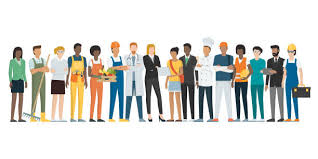 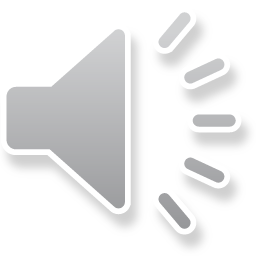 [Speaker Notes: Modern Studies is great and useful qualification for many different careers as you can see from the slide ranging from Politics, Law and Medicine to Teaching and Civil Service work.   It’s recognised and valued by universities, colleges, employers and other higher education establishments.  If you want more information about the subject, pop into the department and have a chat with Mrs Marshall, Mrs McGowan or Miss Murphy who are all friendly teachers happy to help you out.]
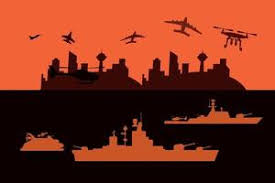 HISTORY
S3 HISTORY
COURSE DESCRIPTION

By studying History, you will discover how and why the world, and its peoples came to be today. History will help you understand how the world evolved by learning about other people and their values in different times, places and circumstances. Studying History will also provide you with the skills employers are looking for – the ability to ask questions and think independently as well as critically analysing information, weighing up evidence and structured writing.
NATIONAL 4 HISTORY
NATIONAL 5 HISTORY
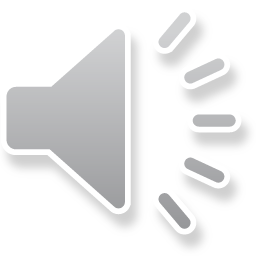 HIGHER HISTORY
ADVANCED HIGHER HISTORY
[Speaker Notes: The second subject I want to talk about is History.  History is another successful subject in Cumbernauld Academy and gets high numbers year on year .  You can see from the course description that History is another dynamic and important subject that helps you develop  Knowledge and Skills to understand important events from the past.  If you take History in S3, this can lead to National 4 or National 5 qualifications in S4.  Pupils who achieve a successful National 5 pass can then go on to study Higher in S5/6.  We also offer Advanced Higher for pupils in S6.]
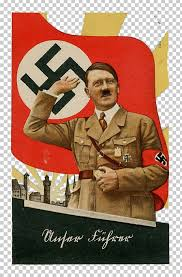 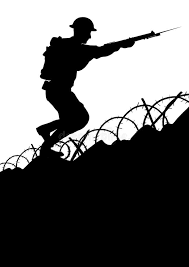 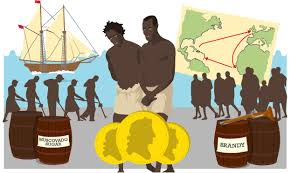 HISTORY
SKILLS
Researching       Analysing        Evaluating        Comparing        Communication 
Problem Solving       Motivation        Organisation          Teamwork
COURSE OUTLINE

The National History course has three areas of study:

Scottish: The Era of the Great War 1910-1928 
British: The trade in enslaved African people, 1770–1807
European and World: Hitler and Nazi Germany, 1918 – 1939

There is considerable flexibility in the themes which can be studied within each area in order to allow for personalisation and choice.
ASSESSMENT

The course is assessed using a range of assessment approaches:

Portfolio of evidence
Written responses to questions
Research Project
Question Paper @N5
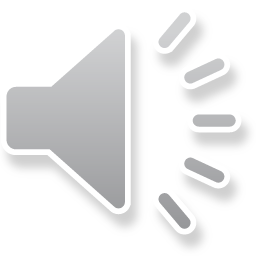 [Speaker Notes: There are many important skills that you develop in History as you can see from the slide.
The National Course has three study themes around Scottish, British and European/World topics.  At CA, we study the Era of The Great War and the Trade in Enslaved people in S3 and in S4 we study Hitler and Nazi Germany.  We use a range of assessments to develop Knowledge and Understanding and Skills, including debates, written responses and research projects.  In S4, National 5 pupils sit an exam to test their knowledge, understanding and ability to analyse and interpret sources.]
Careers through History
There are many careers and jobs where the skills and knowledge developed through History will be essential.

Law
Archivist
Journalist
Public Relations
Marketing
Academic Research
Museum Curator
Genealogist
Politics
Human Resources
Civil Service
Tourism
Teaching
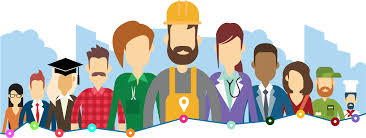 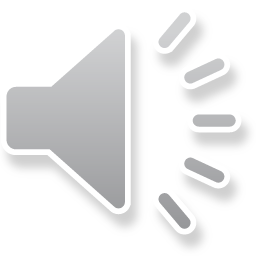 [Speaker Notes: History is a brilliant and useful qualification for many different careers as you can see from the slide.   It’s recognised and valued by universities, colleges, employers and other higher education establishments.  If you want more information about the subject, pop into the department and have a chat with Mr Waddell, Mr Hodgman, Miss McGregor or Mr Reilly who’ll all be buzzing to tell you more about the subject.]
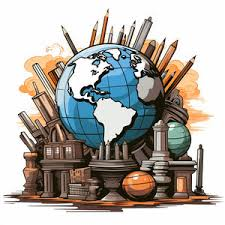 GEOGRAPHY
S3 GEOGRAPHY
COURSE DESCRIPTION

In the 21st Century, with growing awareness of the impact of human activity on the environment and scarce resources, geography fosters positive, life–long attitudes of environmental awareness, sustainability and global citizenship. Through developing the ability to ask questions, think independently and critically analyse information, you will develop an understanding of our changing world and its human and physical processes. Geography therefore links well with both social and natural sciences.
NATIONAL 4 GEOGRAPHY
NATIONAL 5 GEOGRAPHY
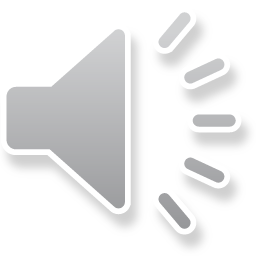 HIGHER GEOGRAPHY
[Speaker Notes: The third subject I want to talk about is Geography. You can see from the course description that Geography is hugely relevant in the 21st century and  helps you develop  Knowledge and Skills to understand better Human, Physical and Global issues .  If you take Geography in S3, this can lead to National 4 or National 5 qualifications in S4.  Pupils who achieve a successful National 5 pass can then go on to study Higher in S5/6.]
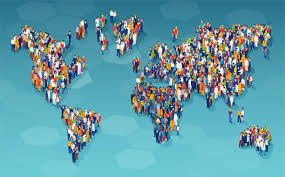 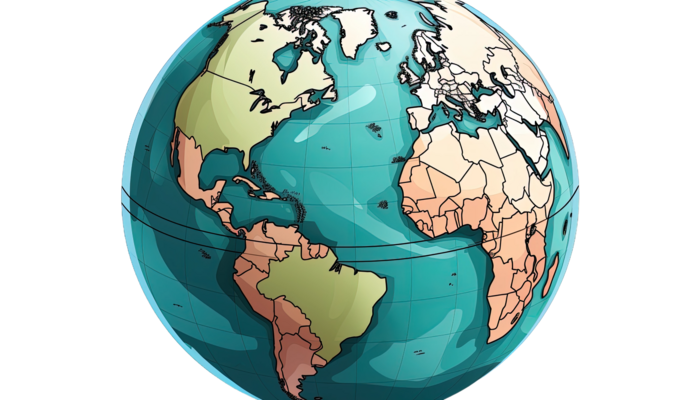 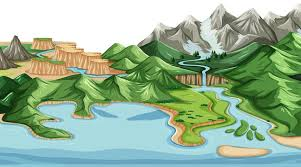 GEOGRAPHY
SKILLS
Analysing      Evaluating     Interpreting      Research     Communication 
Presenting       Map Reading        Teamwork          Applying          Comparing
COURSE OUTLINE

The National Geography course has three areas of study:
Physical Environments
Human Environments
Global Issues

There is considerable flexibility in the themes which can be studied within each area in order to allow for personalisation and choice.
ASSESSMENT

The course is assessed using a range of assessment approaches:

Portfolio of evidence
Written responses to questions
Research Project
Question Paper @N5
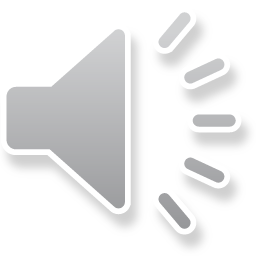 [Speaker Notes: There are many important skills that you develop in Geography as you can see from the slide.
The National Course has three study themes around Physical, Human and Global issues.  In Geography, field work is a big part of the course and yu are given opportunities to gather research evidence at different urban to rural locations. We use a range of assessments to develop Knowledge and Understanding and Skills, including debates, written responses and research projects.  In S4, National 5 pupils sit an exam to test their knowledge, understanding and ability to analyse and interpret sources.]
Careers through Geography
There are many careers and jobs where the skills and knowledge developed through Geography will be essential.

Armed Forces
Market Researcher
Environmental Officer
GIS Officer
Conservation Officer
Waste Management
Landscape Architect
Tourism Officer
Aid Worker
Hazards Analyst
Climate Advisor
Met Office
Town Planner
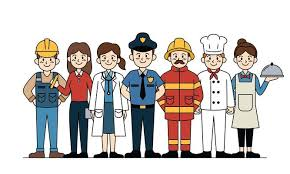 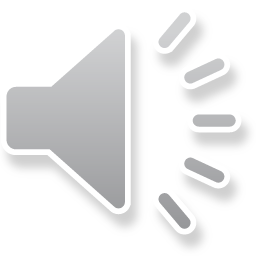 [Speaker Notes: Geography is a great qualification for many different careers as you can see from the slide.   It’s recognised and valued by universities, colleges, employers and other higher education establishments.  If you want more information about the subject, pop into the department and have a chat with Mrs Murray or Mr Hendry who’ll be delighted to help you out.]
N5 RMPS
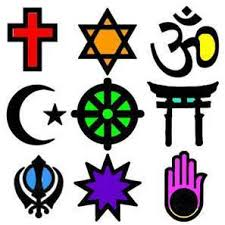 Please note that only N5 RMPS is offered in S3 & S4.  This is because  pupils gain an N3 or N4 qualification via core RMPS in S4.
S3 RMPS
COURSE DESCRIPTION

By exploring how religion, morality and philosophy can help people find meaning and purpose in life, you’ll develop your understanding of human beliefs, values and behaviour.
NATIONAL 5 RMPS
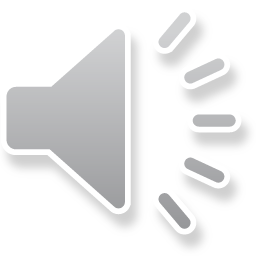 HIGHER RMPS
[Speaker Notes: The fourth subject I want to talk about is RMPS or Religious, Moral and Philosophical Studies. This is the first year that S2 pupils can choose RMPS going into S3.  You can see from the course description that RMPS is vibrant subject and helps you develop  Knowledge and Skills to understand human beliefs, values and behaviour.  Because all pupils in S4 achieve a N4 pass in core RMPS, pupils choosing this as an option in S3 will work at National 5 level in S4.  In S5/6 pupils can progress to Higher RMPS.]
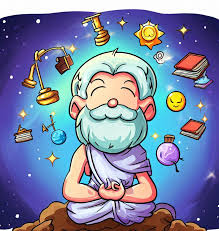 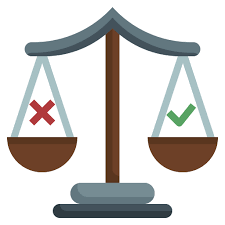 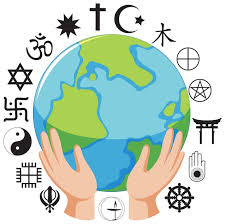 RELIGIOUS, MORAL & PHILISOPHICAL STUDIES
(RMPS)
SKILLS
Researching       Analysing        Evaluating        Comparing        Communication 
Problem Solving       Motivation        Organisation          Teamwork
ASSESSMENT

The course is assessed using a range of assessment approaches:

Portfolio of evidence
Written responses to questions
Research Project
Question Paper @N5
COURSE OUTLINE

The National 5 RMPS course has 3 areas of study:

Morality & Belief
Religious and Philosophical Questions
World Religion

There is considerable flexibility in the themes which can be studied within each area in order to allow for personalisation and choice.
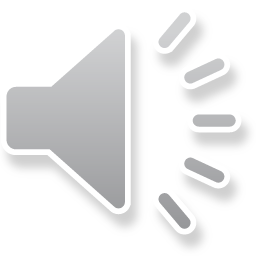 [Speaker Notes: There is way more to RMPS than you probably think and there are many important skills that you develop as you can see from the slide.
The National course has three study themes around Morality & Belief, Religious and Philosophical Questions and World Religions. We use a range of assessments to develop Knowledge and Understanding and Skills, including debates, written responses and research projects.  In S4, National 5 pupils sit an exam to test their knowledge, understanding and ability to analyse and interpret sources.]
Careers through RMPS
There are many careers and jobs where the skills and knowledge developed through RMPS will be essential.

Chaplain
Higher Education lecturer
Primary School Teacher
Secondary School Teacher
Advice Worker
Charity Officer
Diplomatic service officer
Journalist
Law
Youth worker
Medicine
Social Work
Law
International Relations
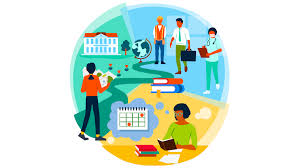 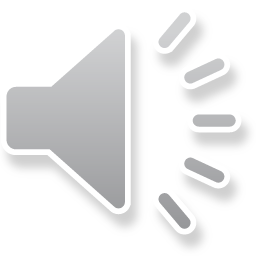 [Speaker Notes: RMPS is a really useful qualification for many different careers as you can see from the slide.   It’s recognised and valued by universities, colleges, employers and other higher education establishments.  If you want more information about the subject, pop into the department and have a chat with Mr McNamara or Miss Lafferty who’ll be able to share their wisdom.]
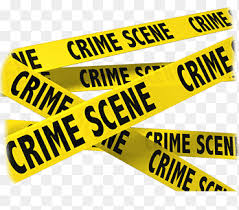 CRIMINOLOGY (NPA) LEVEL 5
S3 CRIMINOLOGY
COURSE DESCRIPTION

This National Progression Award (NPA) introduces you to criminology. Criminology is the scientific study of crime, including its causes, responses by the criminal justice system, and methods of prevention. This is an exciting course which focuses on topics such as forensics and reasons why people commit criminal acts. 

You will develop investigation and research skills, plus a basic understanding of the criminal justice system. You will work independently and as part of teams in class in researching and developing your skills and knowledge.
NPA LEVEL 5 CRIMINOLOGY
NPA LEVEL 6 CRIMINOLOGY
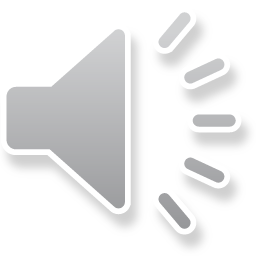 FURTHER EDUCATION COLLEGE SOCIAL SCIENCES
[Speaker Notes: The final subject I want to talk about is Criminology. This is a National Progression Award qualification and there is no external exam.  This is the first year that S2 pupils can choose Criminology going into S3 and pupils who are interested in choosing this subject will be advised by their Pupil Support teacher whether the course is suitable for their pathway progression.  Criminology is a very popular course in the Senior Phase and looks at the scientific study of crime.]
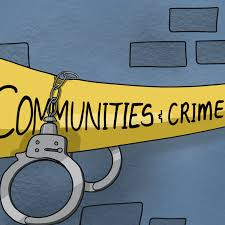 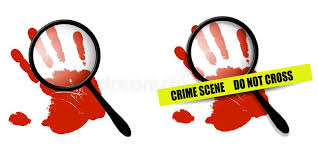 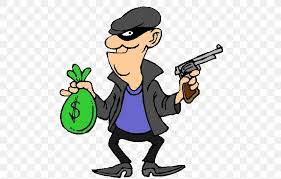 CRIMINOLOGY
SKILLS

Debating            Analysing                 Evaluating               Interpreting              Critical Thinking 
Objectivity          Communication                      Taking initiative                                Teamwork
COURSE OUTLINE
The NPA Criminology course has three areas of study: 

Crime in the Community
Crime Scenes
 Crime & Law

 There is considerable flexibility in the themes which can be studied within each area in order to allow for personalisation and choice.
ASSESSMENT

The course is assessed using a range of assessment approaches:

Portfolio of evidence
Written responses to questions
Research Project
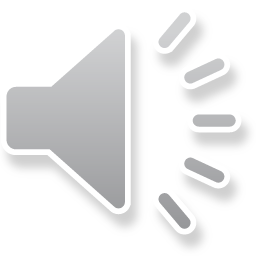 [Speaker Notes: The National Progression Award has three areas of study: Crime in the Community, Crime Scenes and Crime & Law.  There is no external exam but pupils taking the course are regularly assessed via outcomes internally in class. We use a range of assessments to develop Knowledge and Understanding and Skills, including debates, field work, experiments, written responses and research projects.]
Careers through Criminology
There are many careers and jobs where the skills and knowledge developed through Criminology will be essential.

Crime scene investigator
Detective
Police officer
Prison officer
Probation officer
Social worker
Youth worker
Forensic Psychology
Law
Criminologist
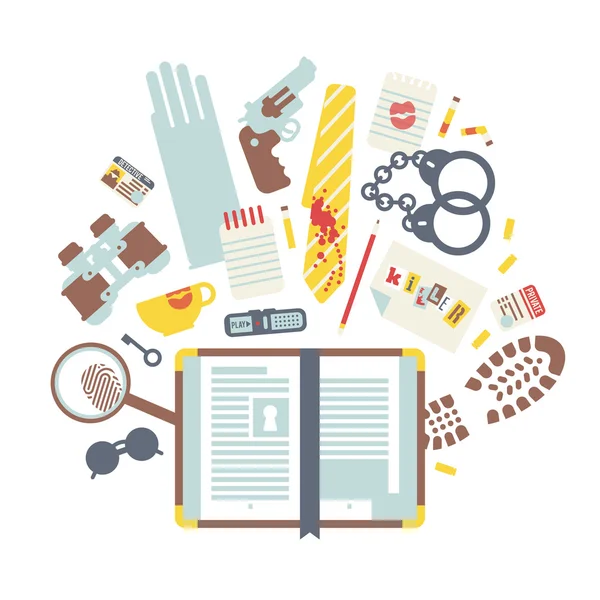 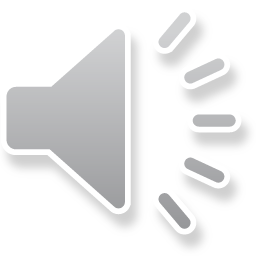 [Speaker Notes: Criminology is a dynamic but often challenging subject but can help lead to many different careers as you can see from the slide.   It’s recognised and valued by universities, colleges, employers and other higher education establishments.  If you want more information about the subject, speak to me and I’ll answer any questions that you have.]
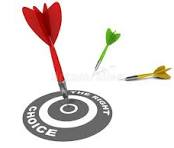 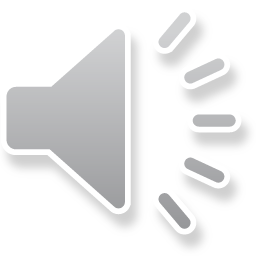 [Speaker Notes: So folks, there you have it – all the subjects that are available to choose in the Humanities Faculty for you moving into S3. I hope you found this helpful and remember if you have any questions about any subjects in the Humanities Faculty, give me a shout. 
Thanks for listening and good luck for when you make you subject choices.]